Franská ríša
Utváranie Franskej ríše
Barbarské kráľovstvá, ktoré vznikli na území už pôvodne nejestvujúcej Západorímskej ríše postupne zanikali - pretrvala iba mocná FRANSKÁ RÍŠA
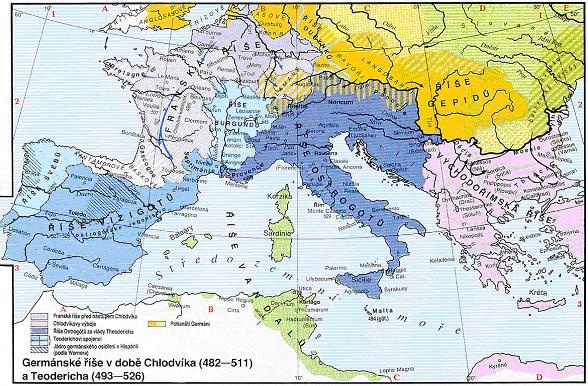 Na mape si všimnite Franskú ríšu
a popri nej ešte existujúce „Barbarské
kráľovstvá“  ríša Ostrogótov, ríša
Vizigótov, Longobardská ríša
Pôvod Frankov...
Kmene Frankov pôvodne sídlili na dolnom toku rieky Rýn - na území dnešného Belgicka a severného Francúzska...
Živili sa chovom dobytka a lovom, menej poľnohospodárstvom
Frankovia boli výborní bojovníci
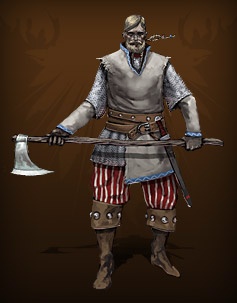 Franský bojovník....
znamenite ovládal bojovú
sekeru, ale ani v používaní
iných zbraní nezaostával
Galia
v polovici 5. storočia sa kmene Frankov usádzajú na území bývalej rímskej provincie Galie
Tu sa postupne zblížili s pôvodným obyvateľstvom
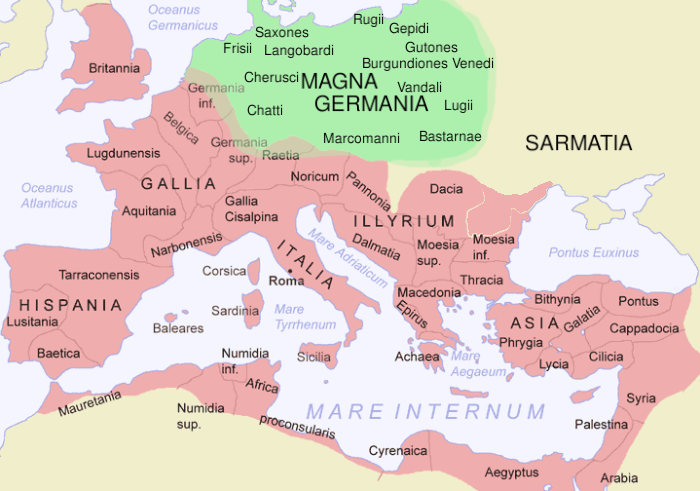 Galia bola kedysi jednou
z provincií silnej Rímskej
ríše...po zániku Západorímskej
ríše sem prichádzajú germánske
kmene Frankov
Prijatie kresťanstva
K zbližovaniu Frankov a pôvodného obyvateľstva nepochybne pomohlo i to, že pohanskí Frankovia prijali KRESŤANSTVO
Krst kráľa Chlodovika
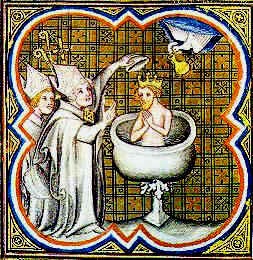 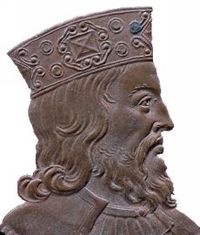 kráľ a zjednotiteľ franských kmeňov Chlodovik I. sa dal spolu so svojou družinou v starom Remeši pokrstiť  - rok 498
Chlodovik I. z dynastie Merovejovcov
Chlodovik I. z dynastie Merovejovcov sa pokladá za zjednotiteľa franských kmeňov a zakladateľa Franskej ríše - s jeho menom sú tiež spojené počiatky franskej expanzie...
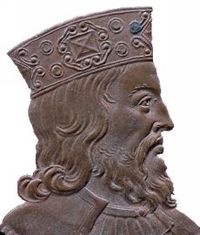 Chlodovik I. zomrel na vrchole svojej
moci...zanechal veľkú a mocnú ríšu,
ktorú vtedy uznala aj silná Byzantská ríša
Franská spoločnosť
zloženie franskej spoločnosti vieme posúdiť zo starých franských zákonov  postupne sa franská spoločnosť začala deliť na: privilegované vrstvy a neprivilegované vrstvy
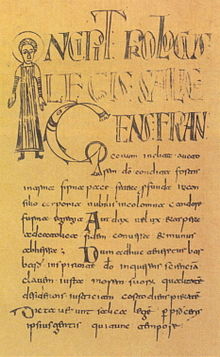 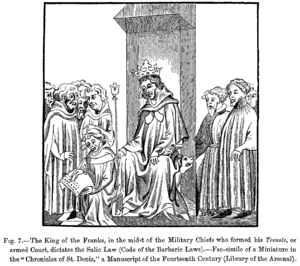 Na obraze môžeme vidieť
kráľa Chlodovika I. ako diktuje
Sálsky zákonník
Po smrti kráľa Chlodovika I. v jeho diele pokračovali jeho štyria synovia 
Franská ríša patrila k najsilnejším ríšam raného stredoveku
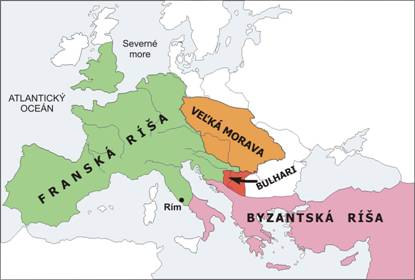 Franskú ríšu uznala aj silná 
Byzantská ríša
Úpadok Franskej ríše
V neskorších obdobiach nastal úpadok Franskej ríše.
Územia, ktoré Franská ríša dobyla boli rôznorodé čo vyvolávalo krvavé spory
Spory boli aj medzi vládnucou dynastiou Merovejovcov - postupne stále väčšiu moc do svojich rúk sústredili správcovia kráľovského paláca - MAJORDÓMOVIA
Frankovia a Slovania
Slovania s Frankmi obchodovali, potrebovali od nich zbrane na boj proti Avarom...Franská ríša sa snažila dostať pod svoj vplyv aj Slovanov...pokúsil sa o to franský panovník Dagobert I.
Franský kupec
Samo
Dagobert I.
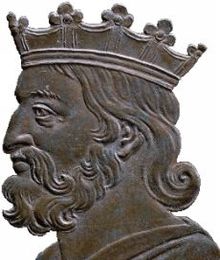 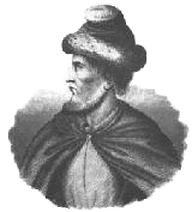 Slovania boli spojení toho času do nadkmeňového
zväzu – Samovej ríše na čele ktorej stál franský
kupec Samo
SAMOVA RÍŠA (623 – 658)
Slovania pod vedením franského kupca Sama dokázali poraziť v bitke pri Vogastizburgu v roku 632 Frankov, ktorých viedol ich panovník Dagobert I.
Majordómovia
Moc majordómov vo Franskej ríši postupne rástla
najslávnejší z nich – Karol Martel v roku 732 porazil v bitke pri Tours a Poitiers Arabov, čím zamedzil ich ďalšiemu prenikaniu do Európy
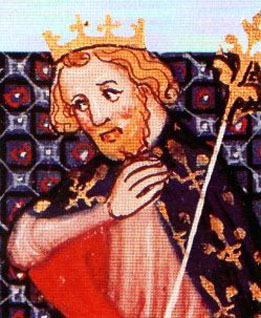 Karol Martel
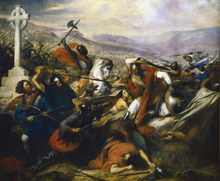 Bitka pri Tours a Poitiers...
Karol Martel poráža Arabov
Dynastia Karolovcov
Poslední králi z dynastie Merovejovcov boli slabí a neschopní panovníci...plnú moc mali majordómovia
Majordómovia z dynastie Karolovcov ich zvrhli a prebrali moc vo Franskej ríši
Pipin III. Krátky
Zosadil z kráľovského 
trónu Childericha III., aby
sa sám stal kráľom
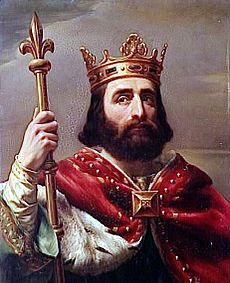 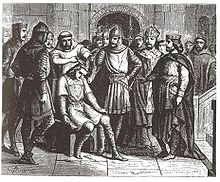 Posledný z dynastie Merovejovcov
Childerich III. bol zosadený z trónu
a poslaný do kláštora
Najslávnejší Frank
Najslávnejším panovníkom Franskej ríše bol bezpochyby Karol Veľký...bol nielen výborný panovník, ale aj skvelý bojovník a staral sa o rozvoj vzdelanosti a kultúry v ríši
Karol Veľký
Franská ríša
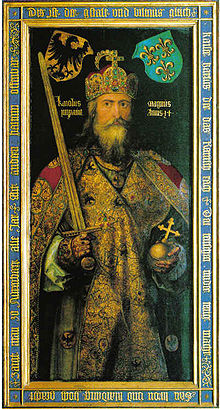 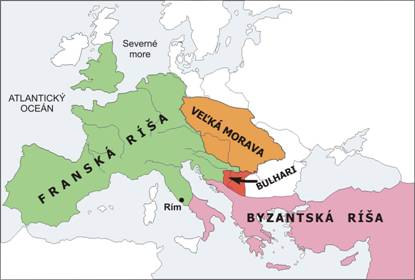 Za vlády Karola Veľkého
dosiahla Franská ríša
najväčší rozkvet
Karolínska renesancia
Hlavným cieľom Karola Veľkého bolo obnoviť zaniknuté rímske impérium a to tak po stránke kultúrnej ako aj politickej => KAROLÍNSKA RENESANCIA
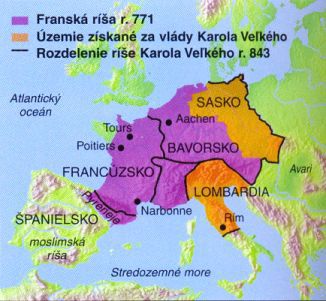 Franská ríša sa za vlády
Karola Veľkého značne 
rozrástla
Od mena Karol je „kráľ“
Karol Veľký sa v roku 800 v Ríme nechal korunovať za rímskeho cisára  prvého cisára od zániku Západorímskej ríše => ostatní panovníci Európy (králi, kniežatá a pod.) mu mali byť podriadení
Korunovácia Karola 
Veľkého za cisára vzbudila
neľúbosť Byzantskej ríše, jej
panovníci si robili na cisársky
titul prvoradý nárok...napokon
Karola Veľkého uznala za cisára
aj Byzantská ríša
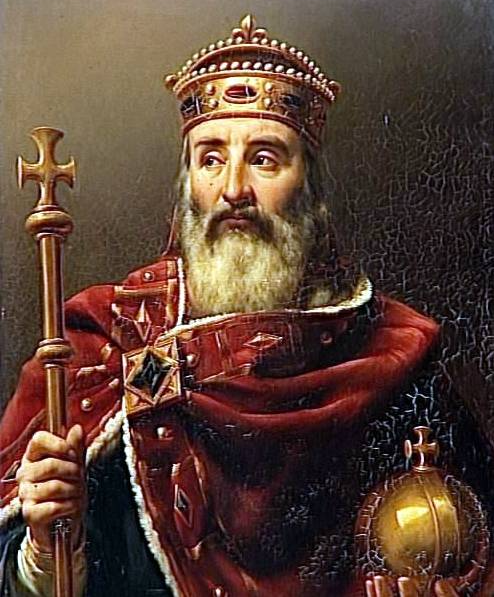 Vláda Karola Veľkého
768 - 814
Rozpad Franskej ríše
Franská ríša sa rozpadla zhruba 30 rokov po smrti Karola Veľkého... => medzi jeho vnukmi vypukli boje o moc, čo viedlo k rozdeleniu ríše na tri časti  v roku 843 Verdunská zmluva
Zmluva podpísaná vo Verdune rozdelila Franskú ríšu medzi troch bratov a každý z nich sa usadil v jednom kráľovstve: Lothar I. (územie Talianska), Ľudovít II. Nemec (v budúcom Nemecku) a Karol II. Hollý (v budúcom Francúzsku)
Rozdelenie Franskej
ríše po roku 843
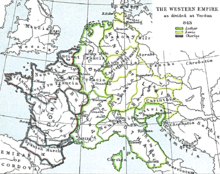